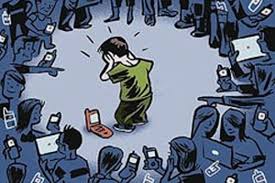 Cyberbullismo
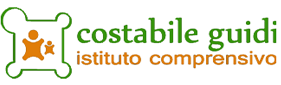 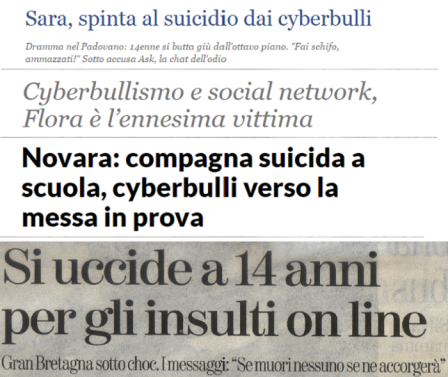 20-11-2017
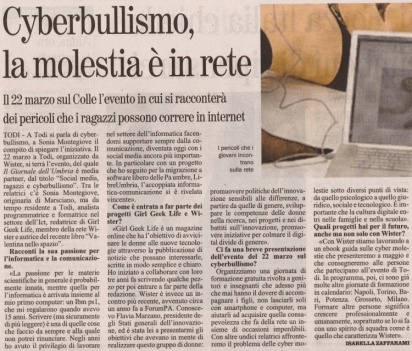 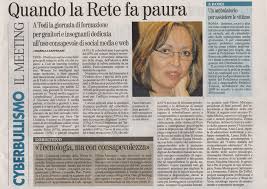 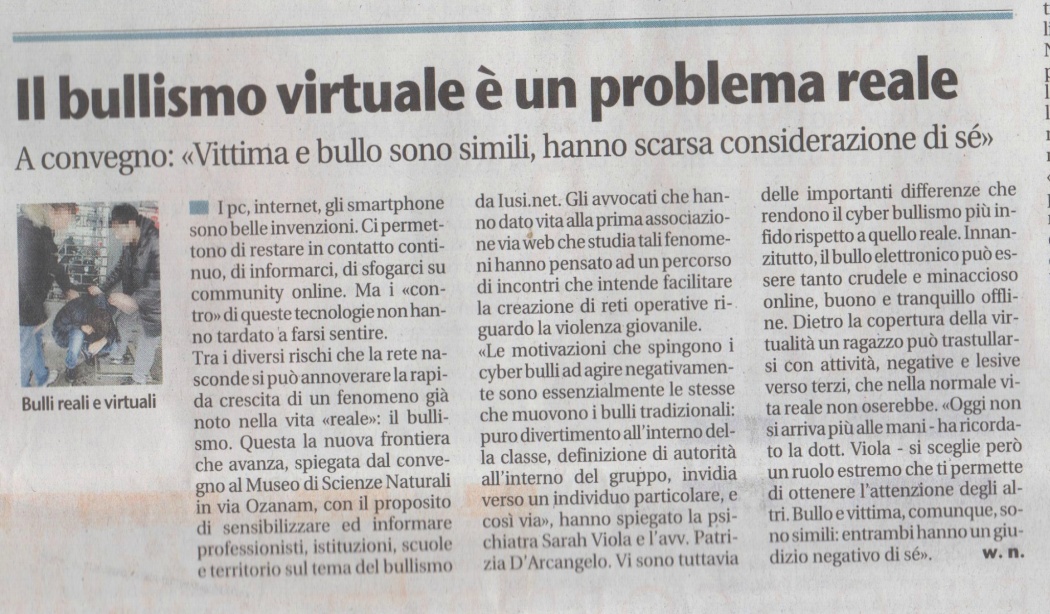 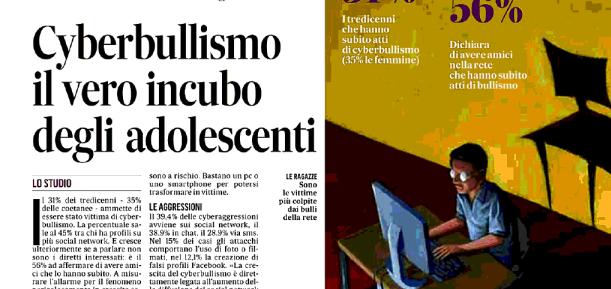 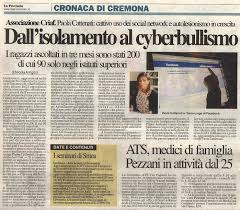 Non è deridendo gli altri che si diventa migliori